Планарные графы
Лекция 8
Планарные графы
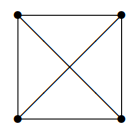 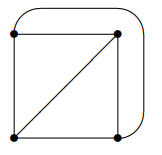 Рис 7.9. а) полный граф К4
б) укладка графа К4
Доказательство формулы Эйлера
Следствия и планарность
Критерии планарности
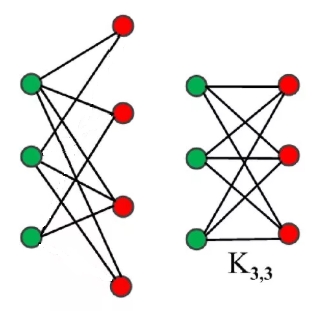 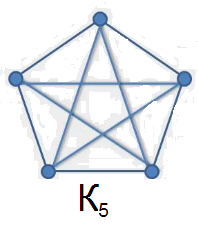 Рис 7.10. а) полный граф К3,3
б) полный граф К5
Приложение в электротехнике
Укладка графа на плоскости
Укладка графа на плоскости
Укладка графа на плоскости
Алгоритм укладки планарного графа на плоскости